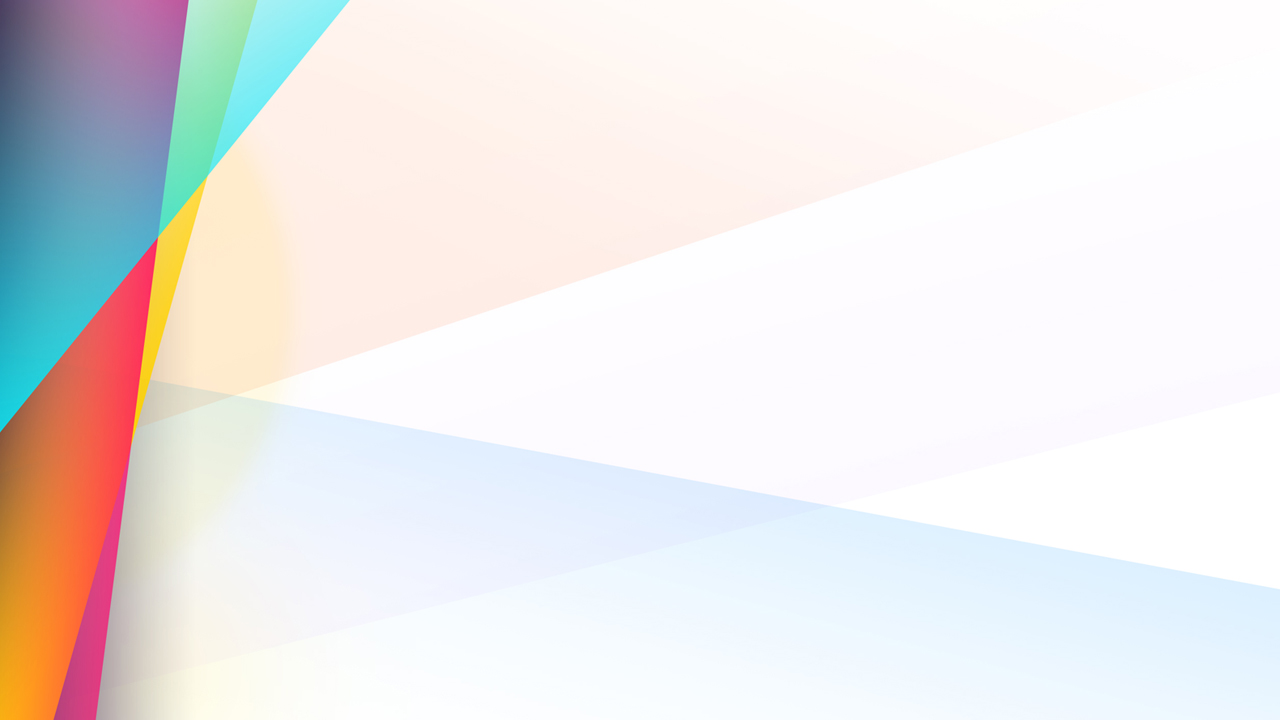 Интерактивная игра
Как форма дистанционного 
мониторинга
Развития ребенка
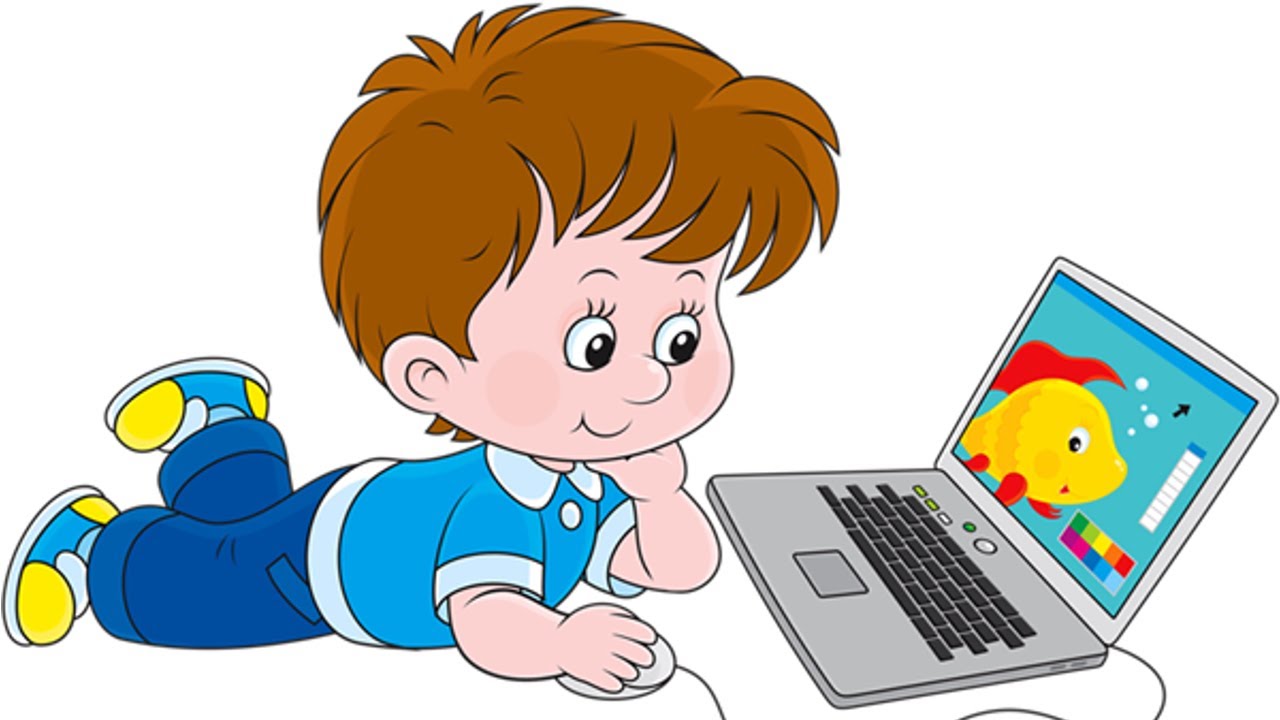 Материал подготовили: 
Коллектив МБДОУ «ДС №366 г. Челябинска»
Материал предоставил: Гаврикова М.Е., старший воспитатель
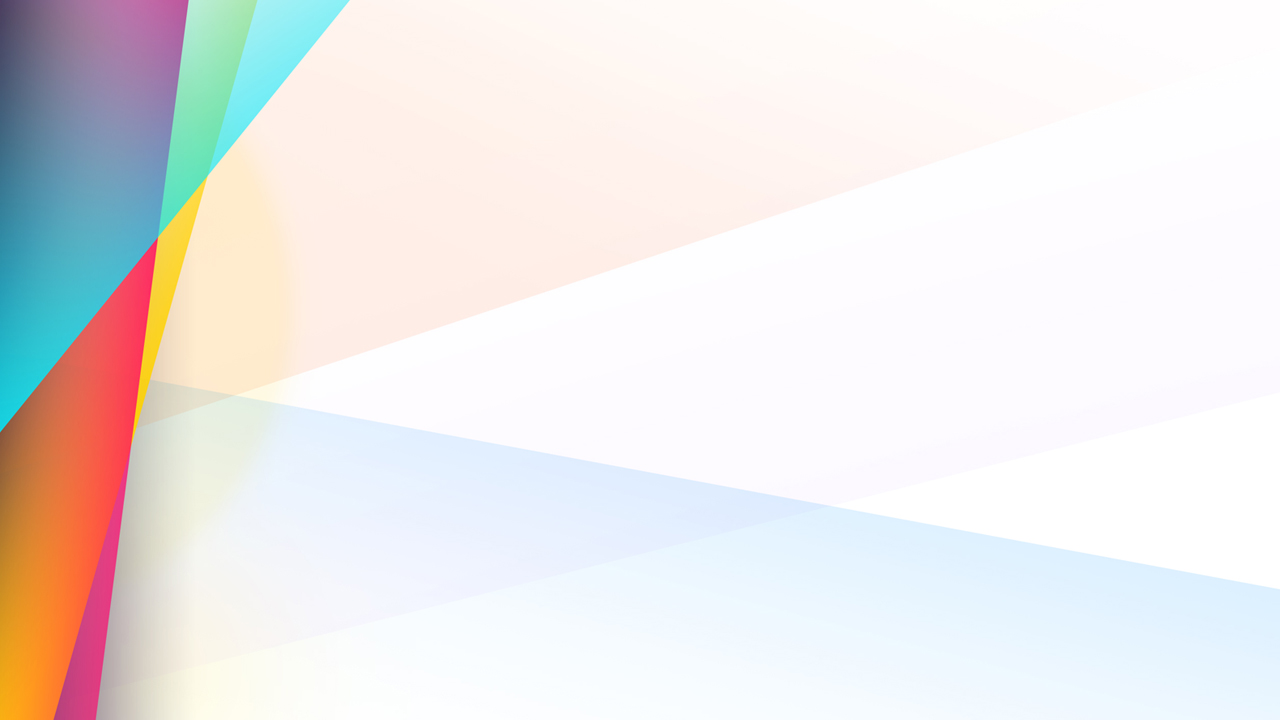 Педагог должен обладать 
информацией 
о возможностях, 
интересах и проблемах 
каждого ребенка!
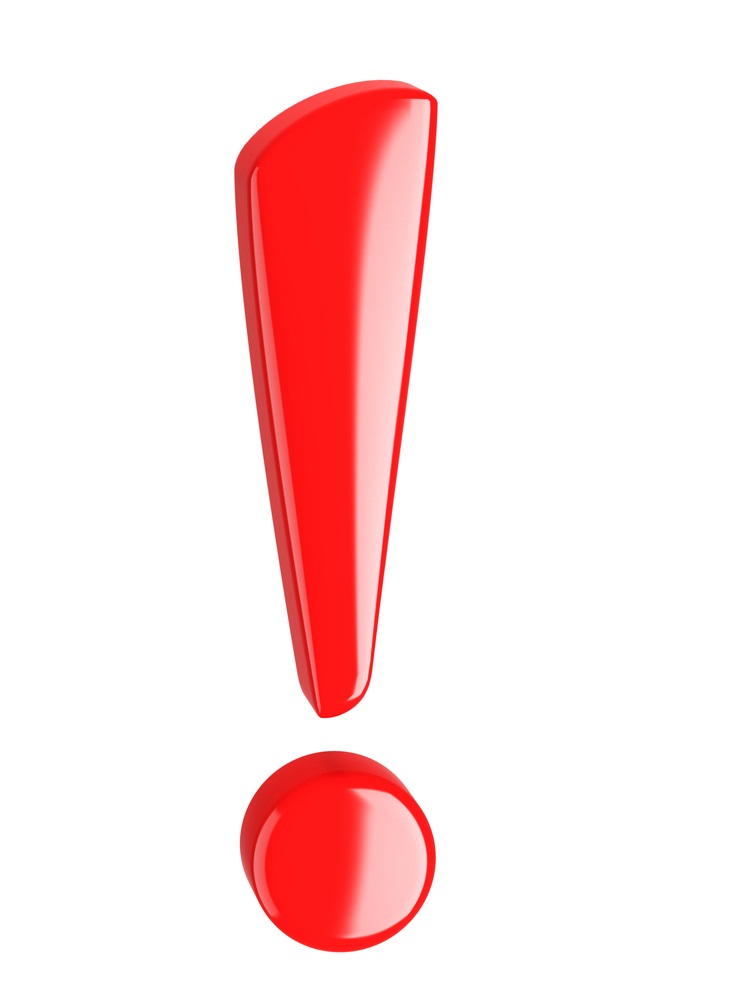 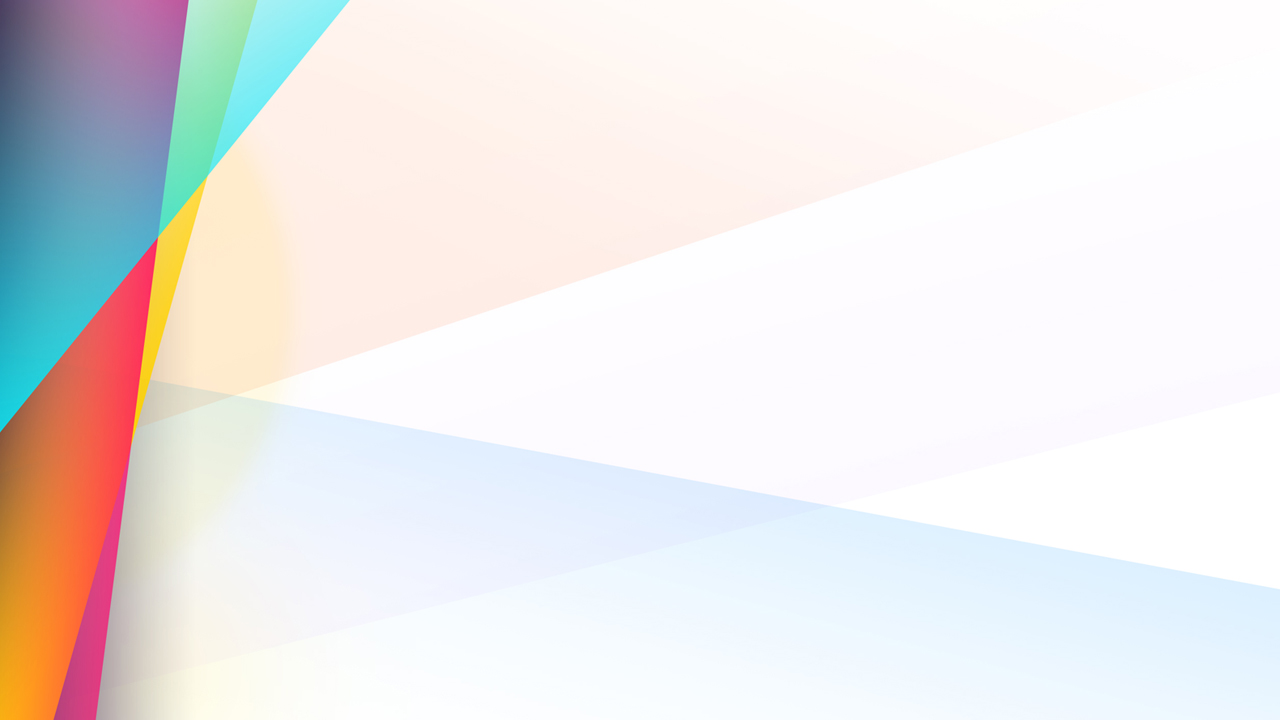 Традиционные методы 
педагогической диагностики
Наблюдение
Изучение продуктов деятельности детей
Несложные эксперименты
Не стандартизированные беседы
Диагностические ситуации
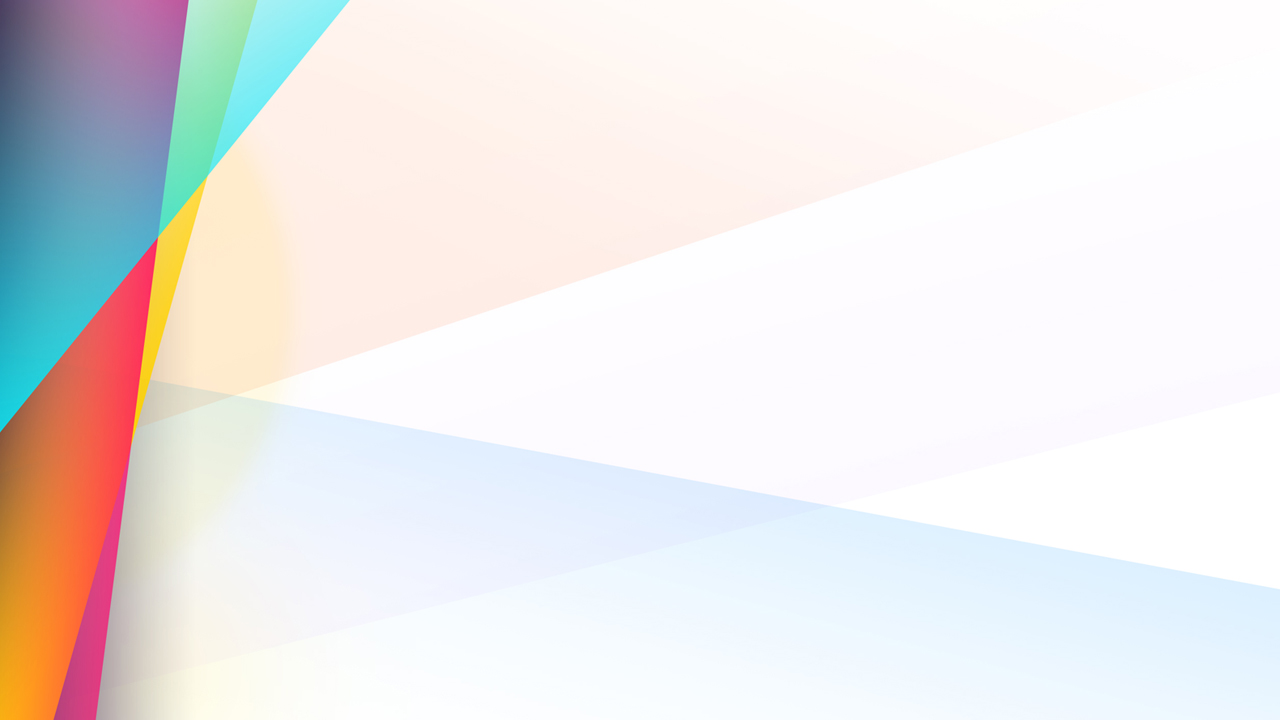 Интерактивная игра -
активная обучающая игра в процессе социального взаимодействия участников игры с компьютером.
Интерактивность -
это способность взаимодействовать или находиться в режиме беседы, диалога с кем-либо
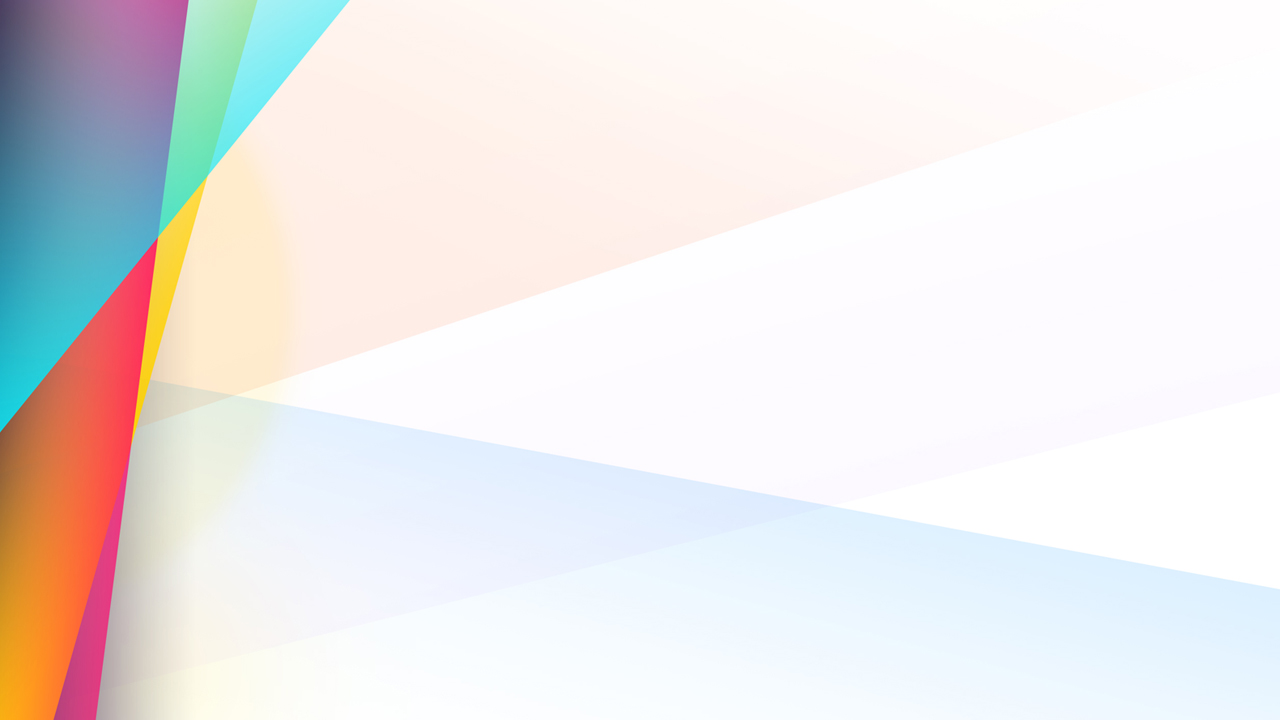 Этапы работы над созданием
Интерактивной игры
Определение темы игры, в соответствии с образовательными целями и задачами.
Подбор материала для раскрытия темы.
Разработка сюжета, позволяющего эффективно раскрыть тему и обыграть задания, предлагаемые детям.
Создание компьютерной презентации.
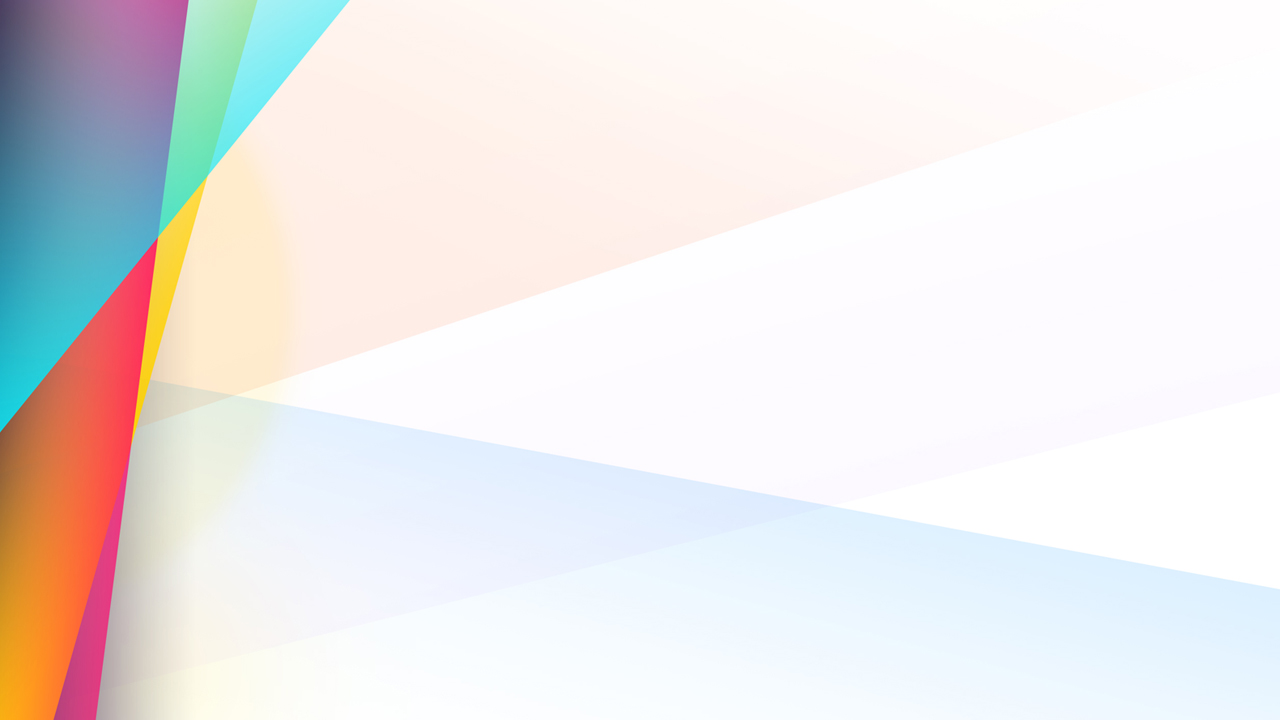 Примеры Интерактивных игр
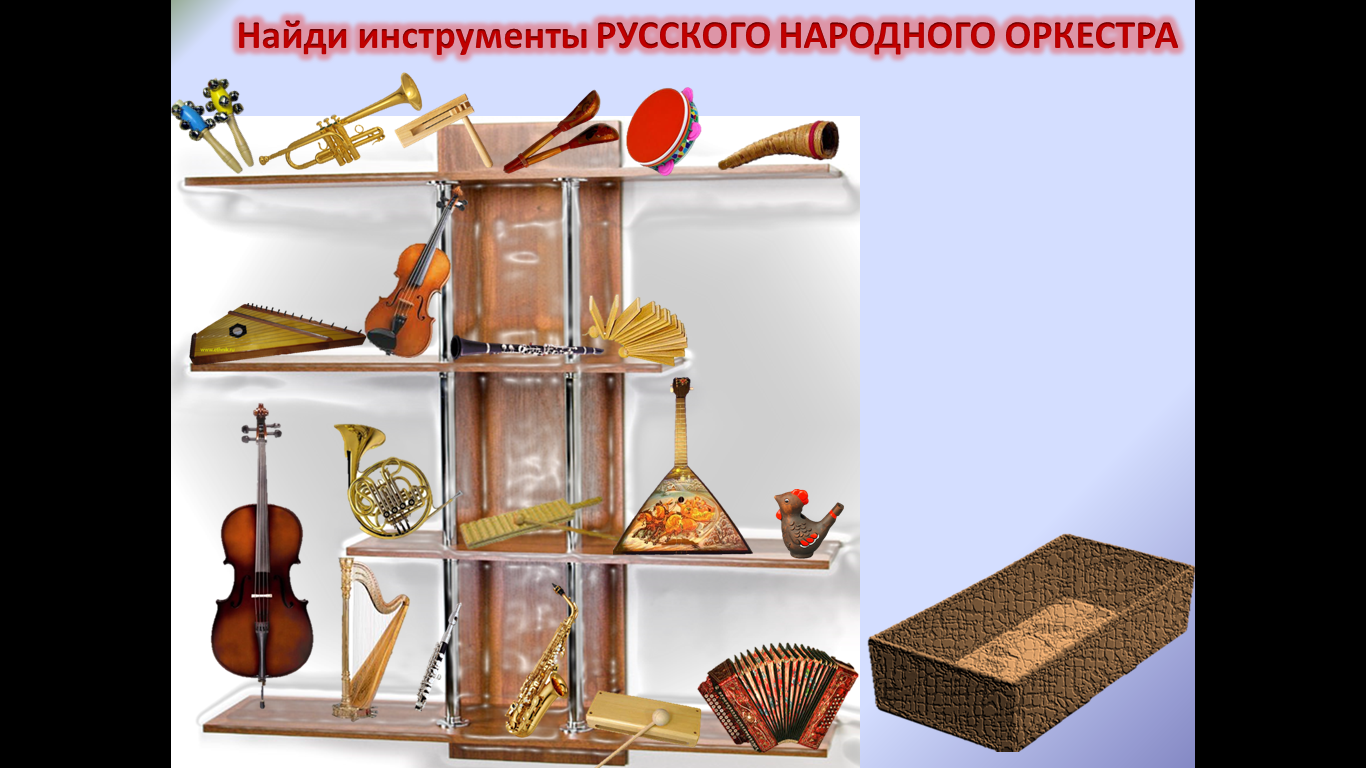 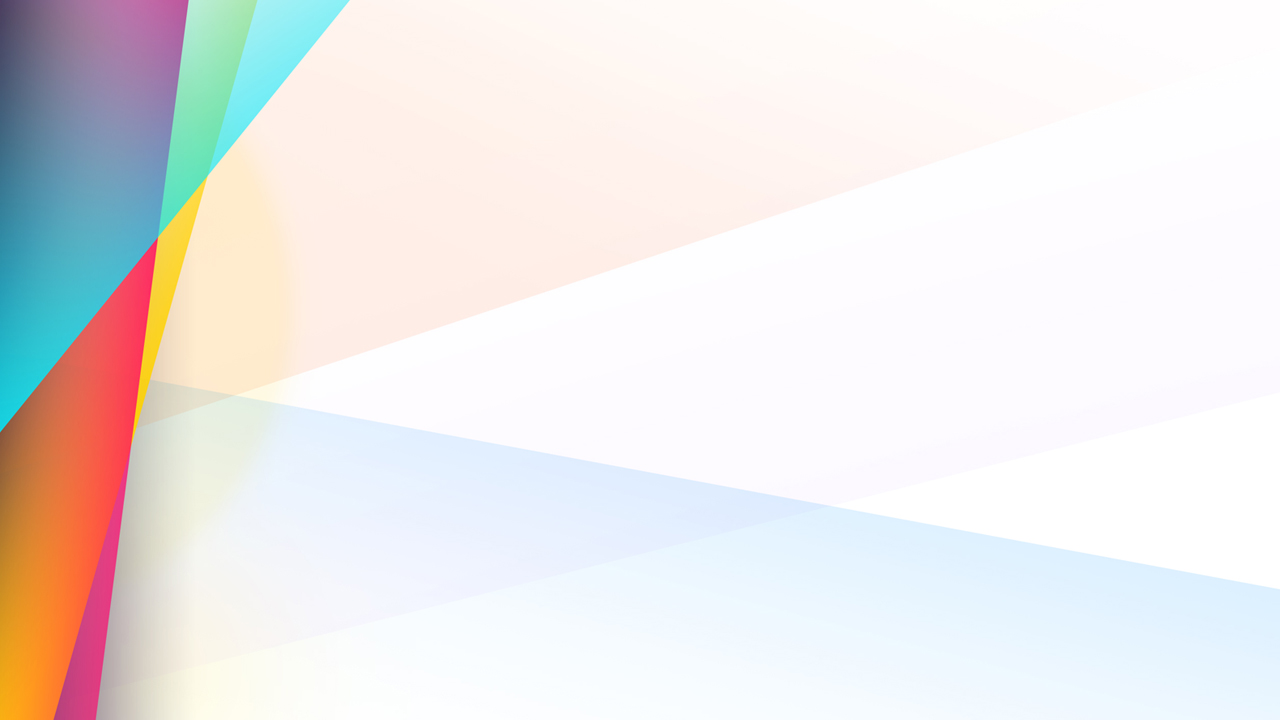 Примеры Интерактивных игр
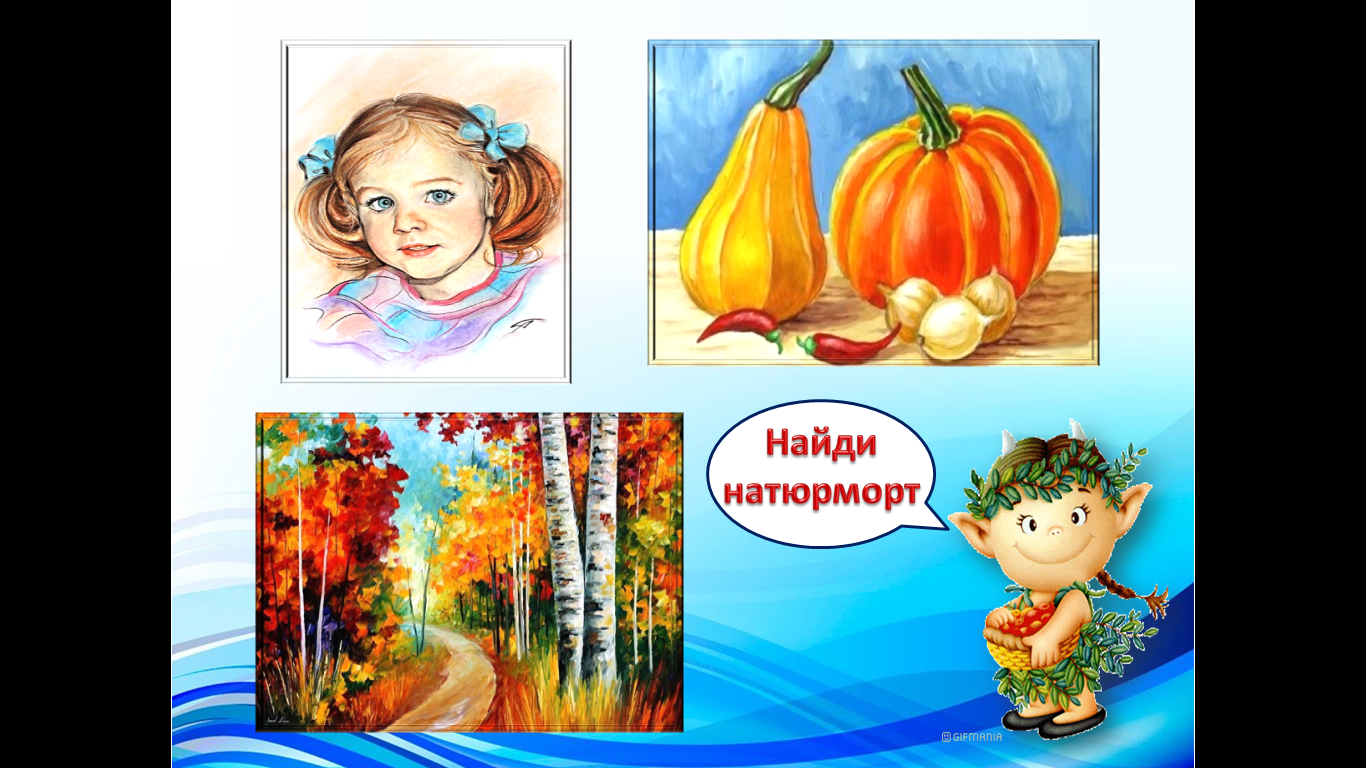 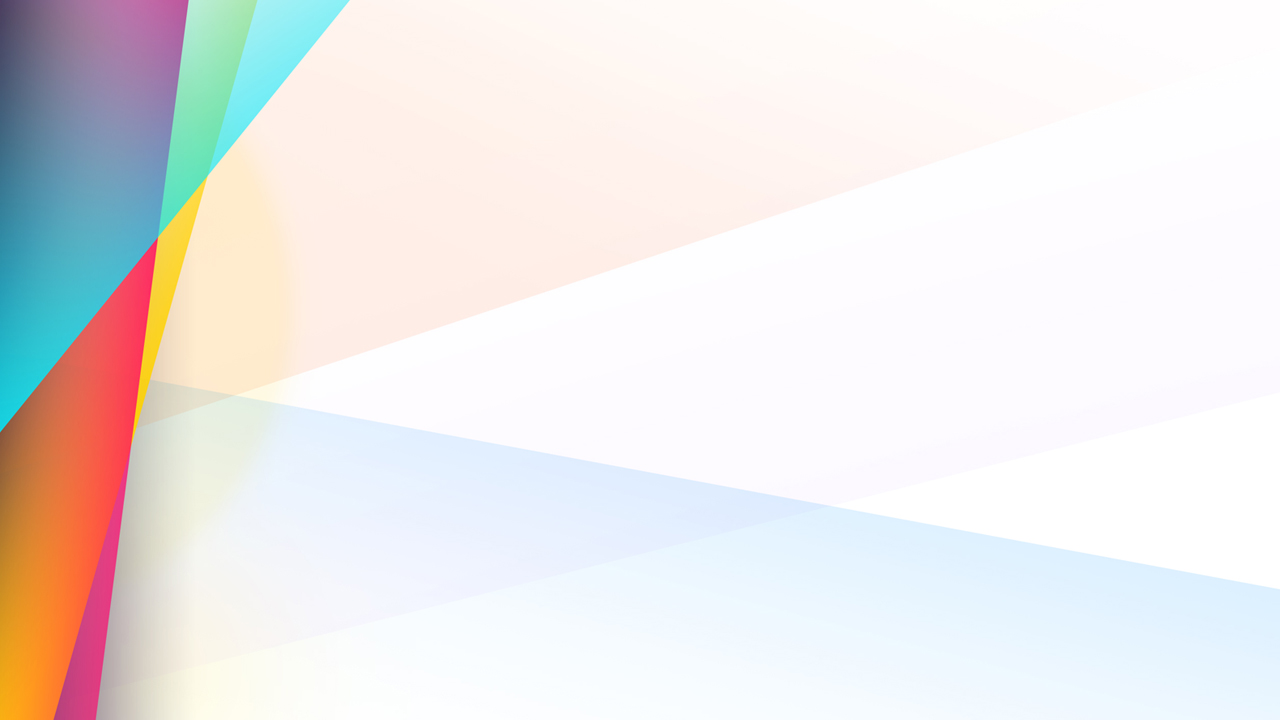 Примеры Интерактивных игр
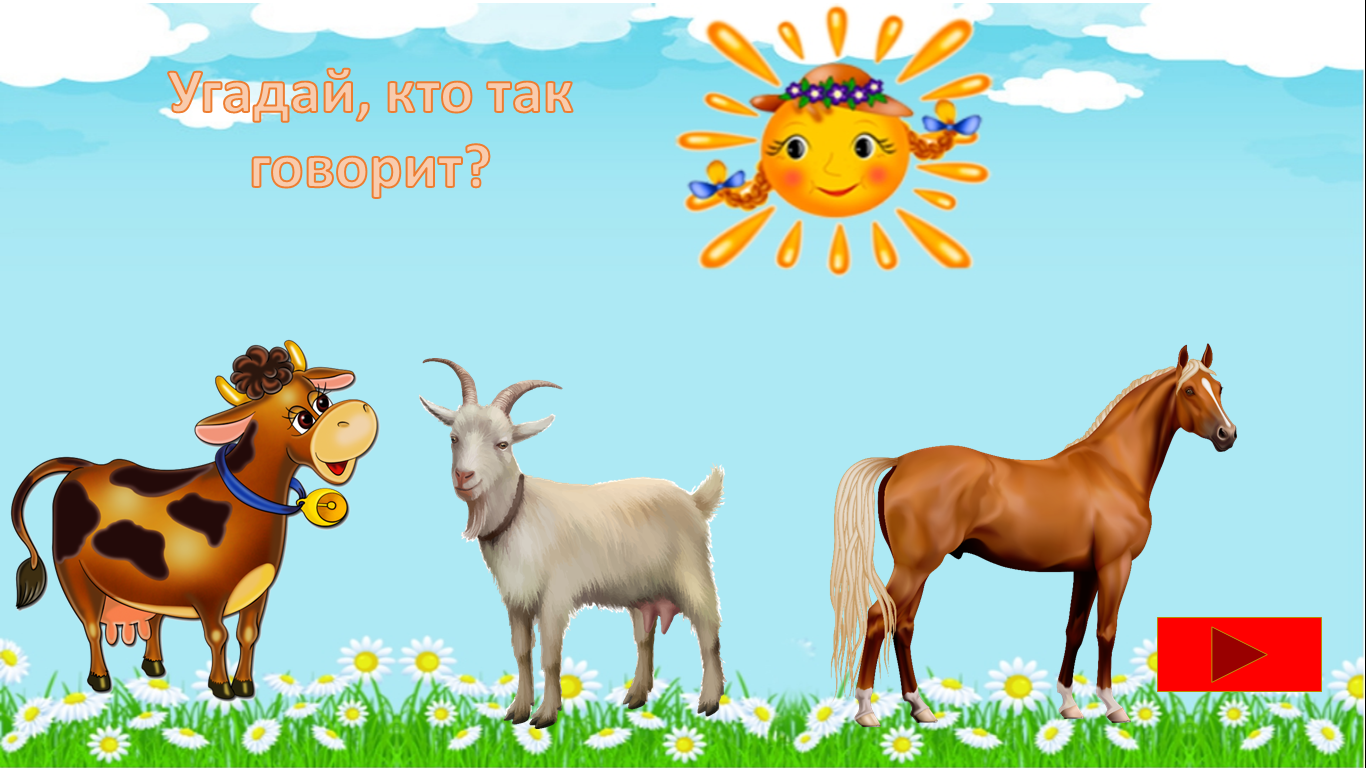 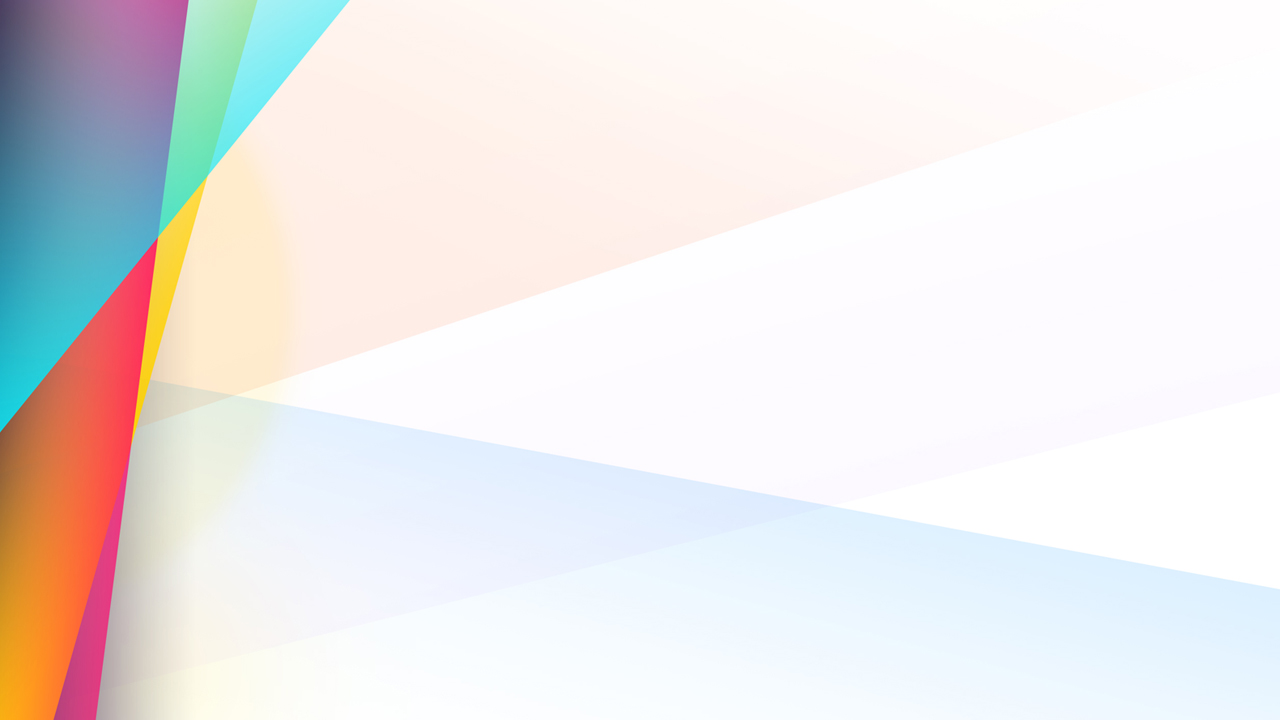 Примеры Интерактивных игр
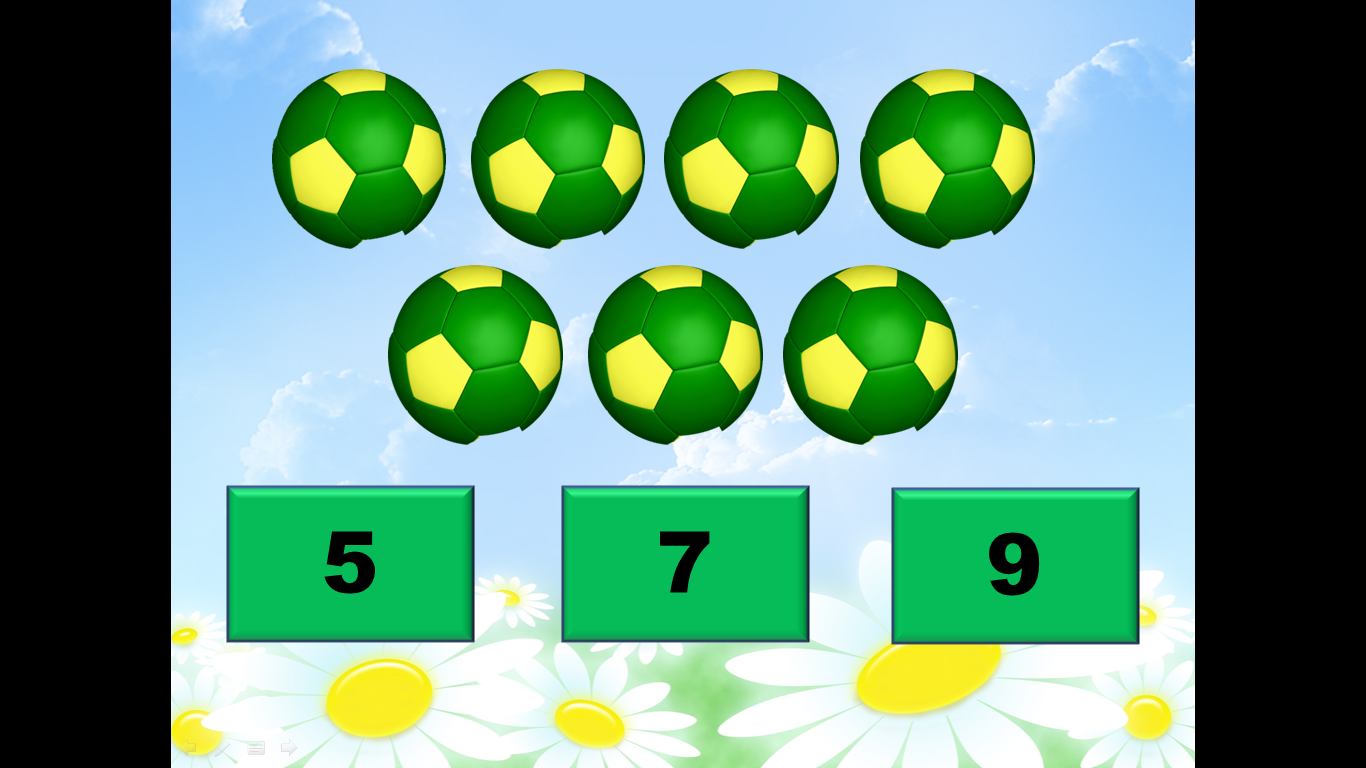 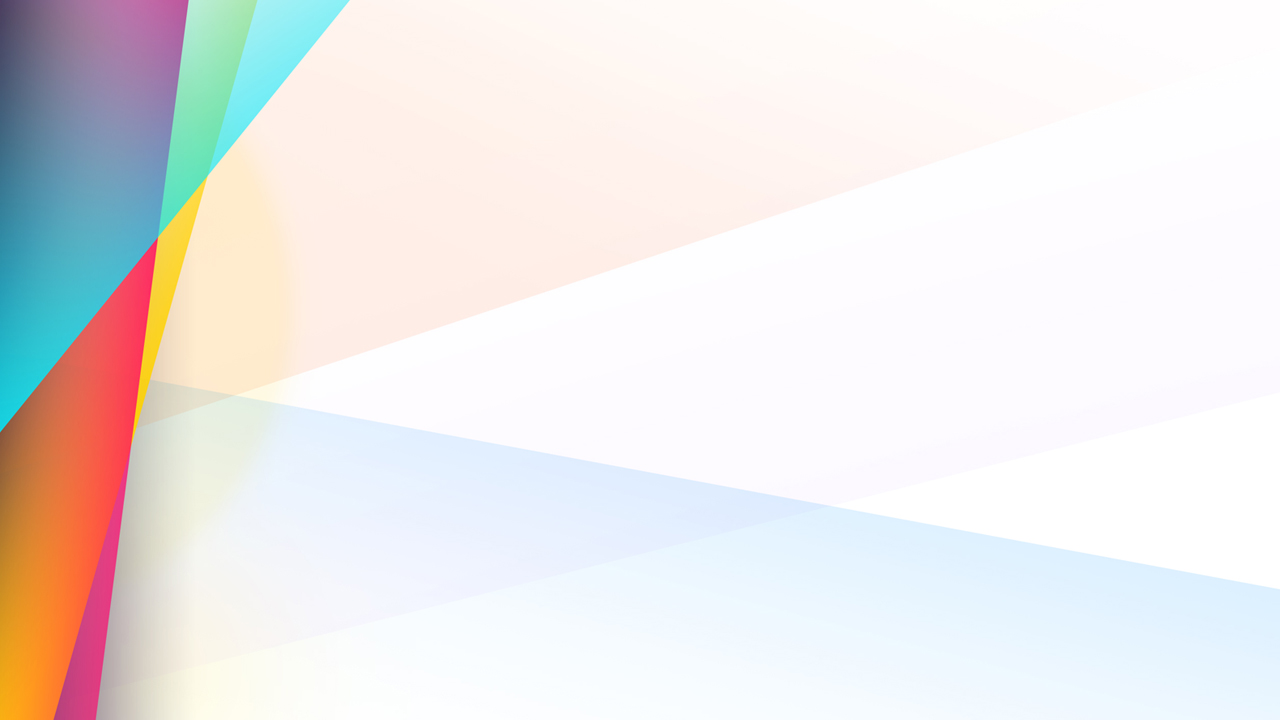 Примеры Интерактивных игр
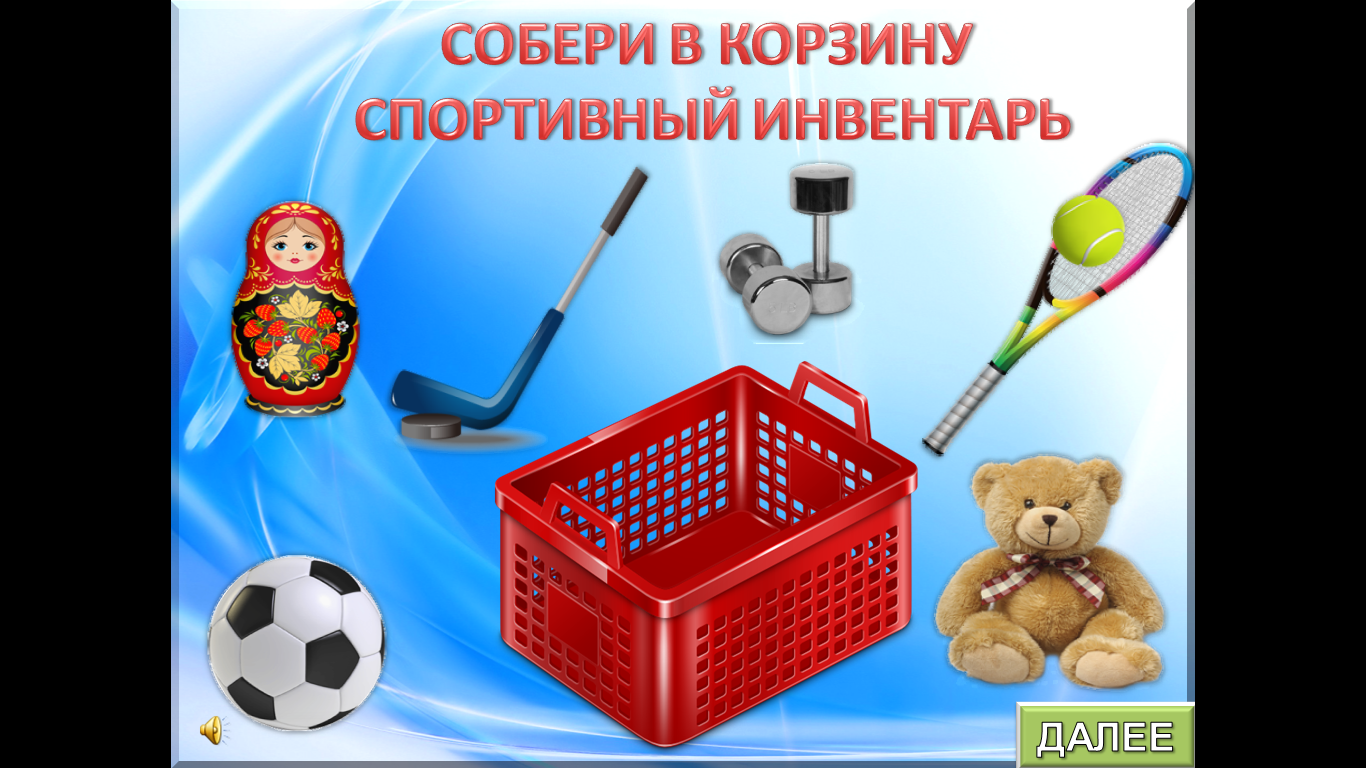 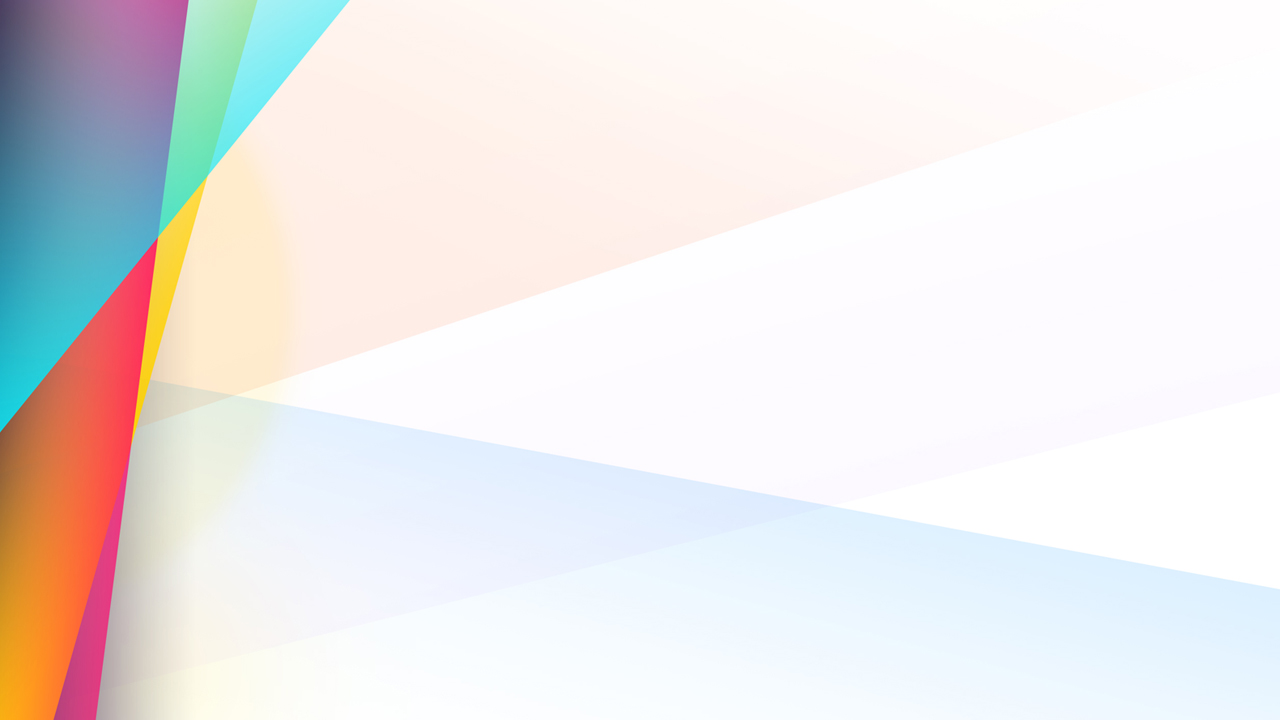 Оценочный лист
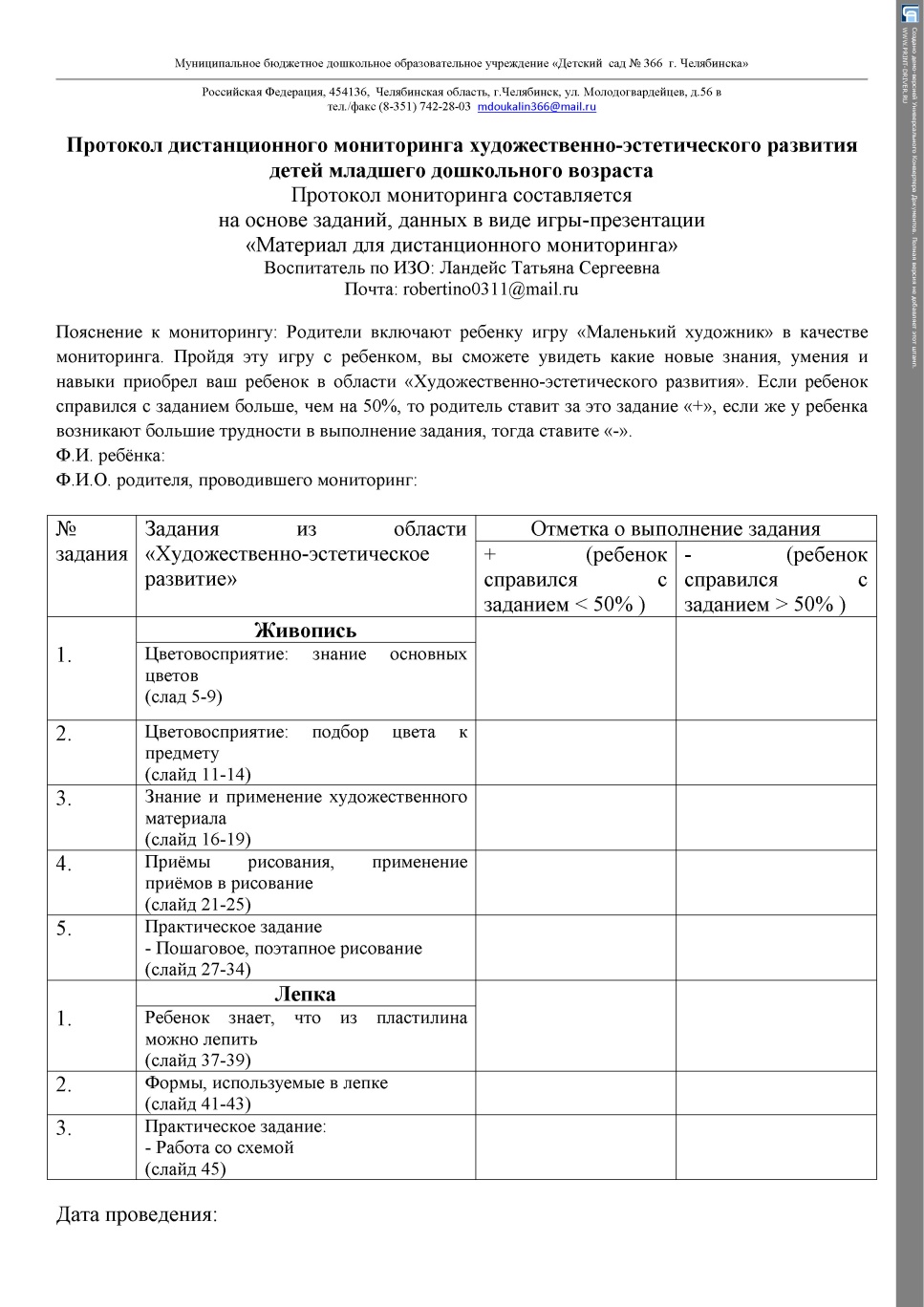 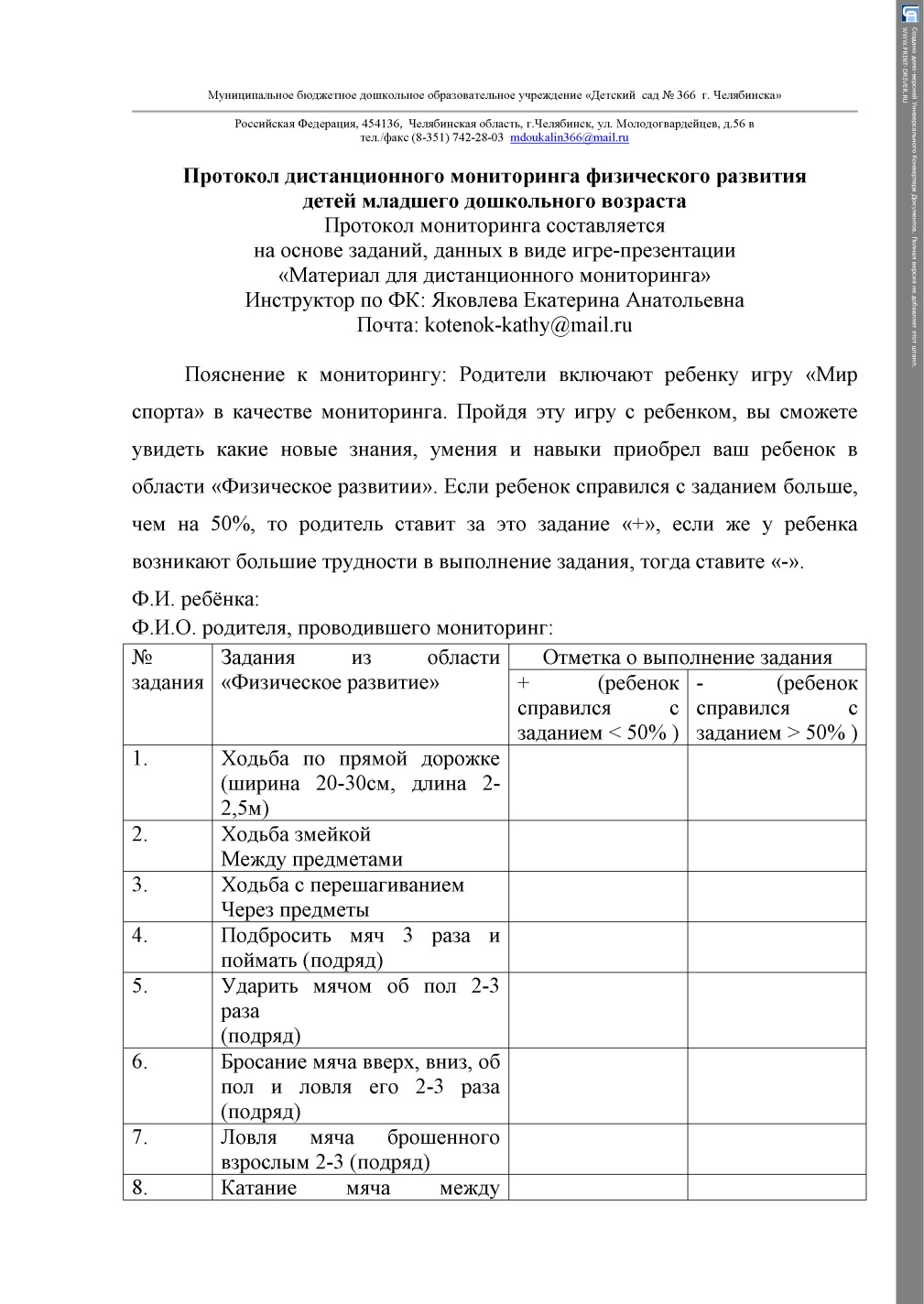 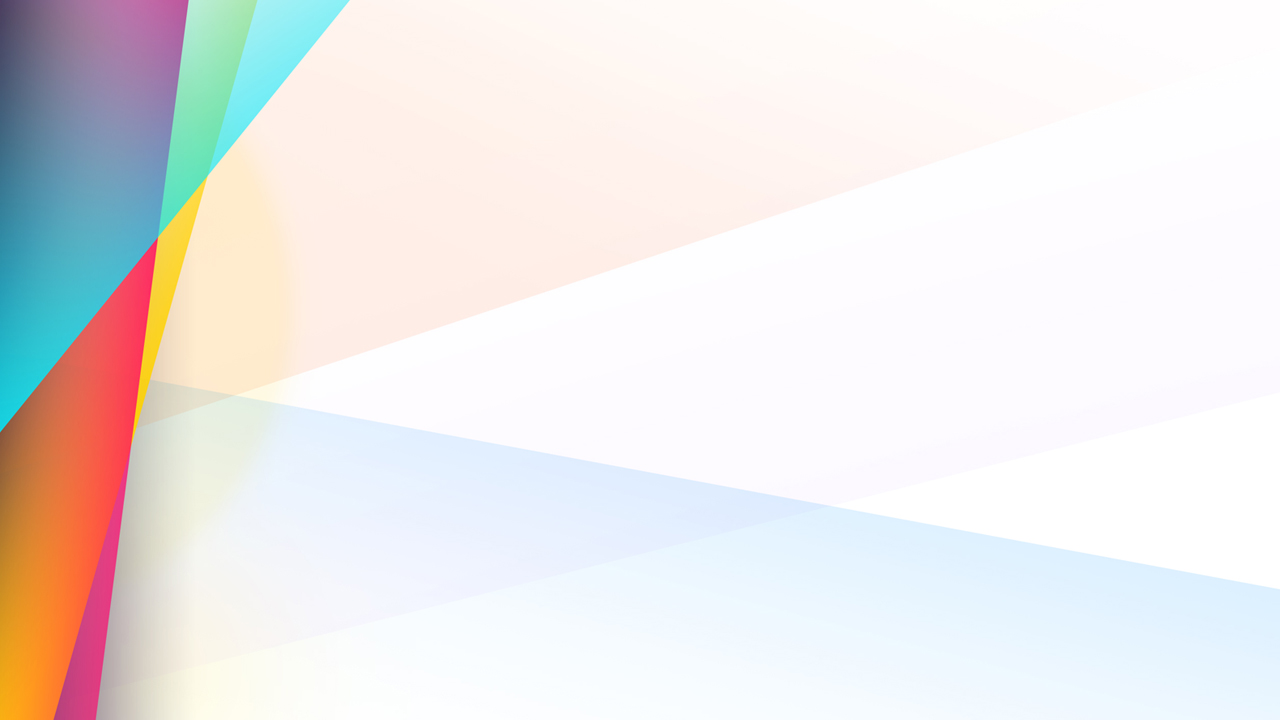 Направления для интерактивных игр
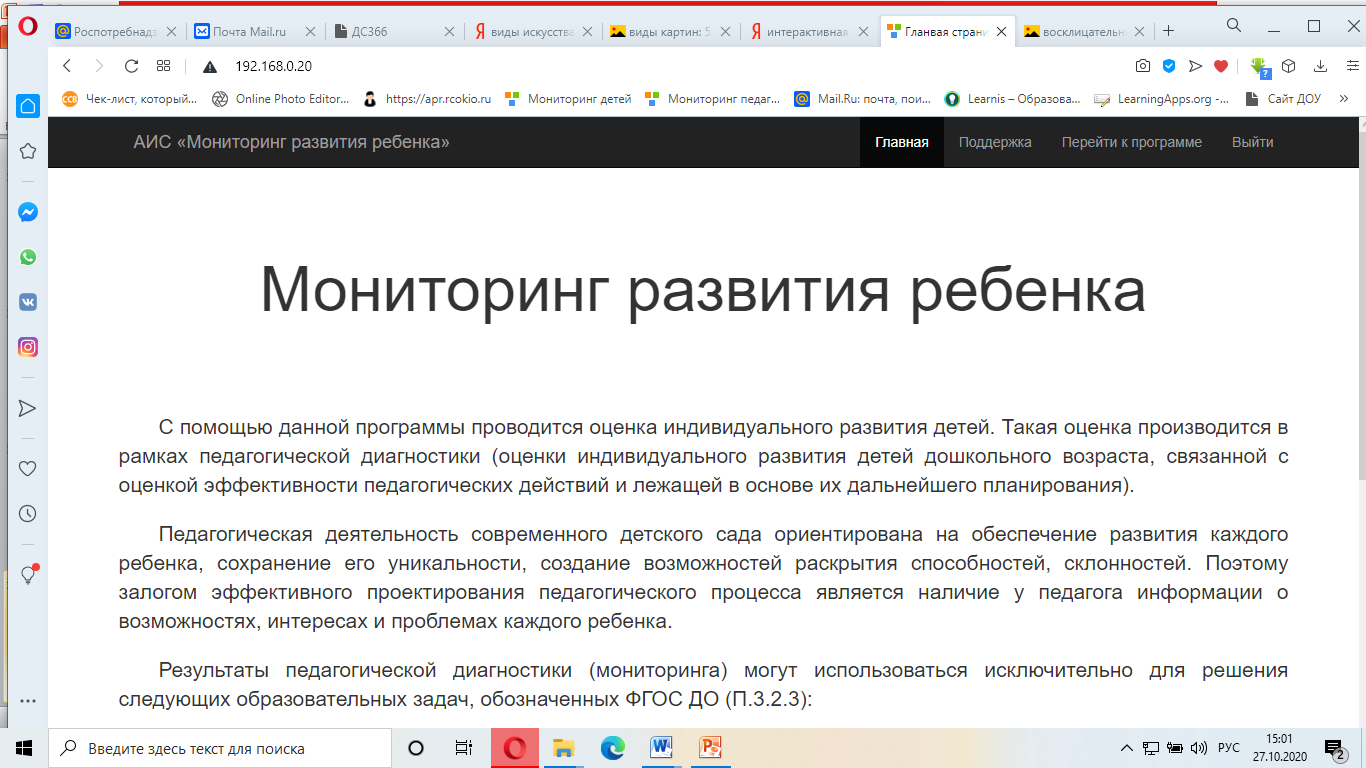 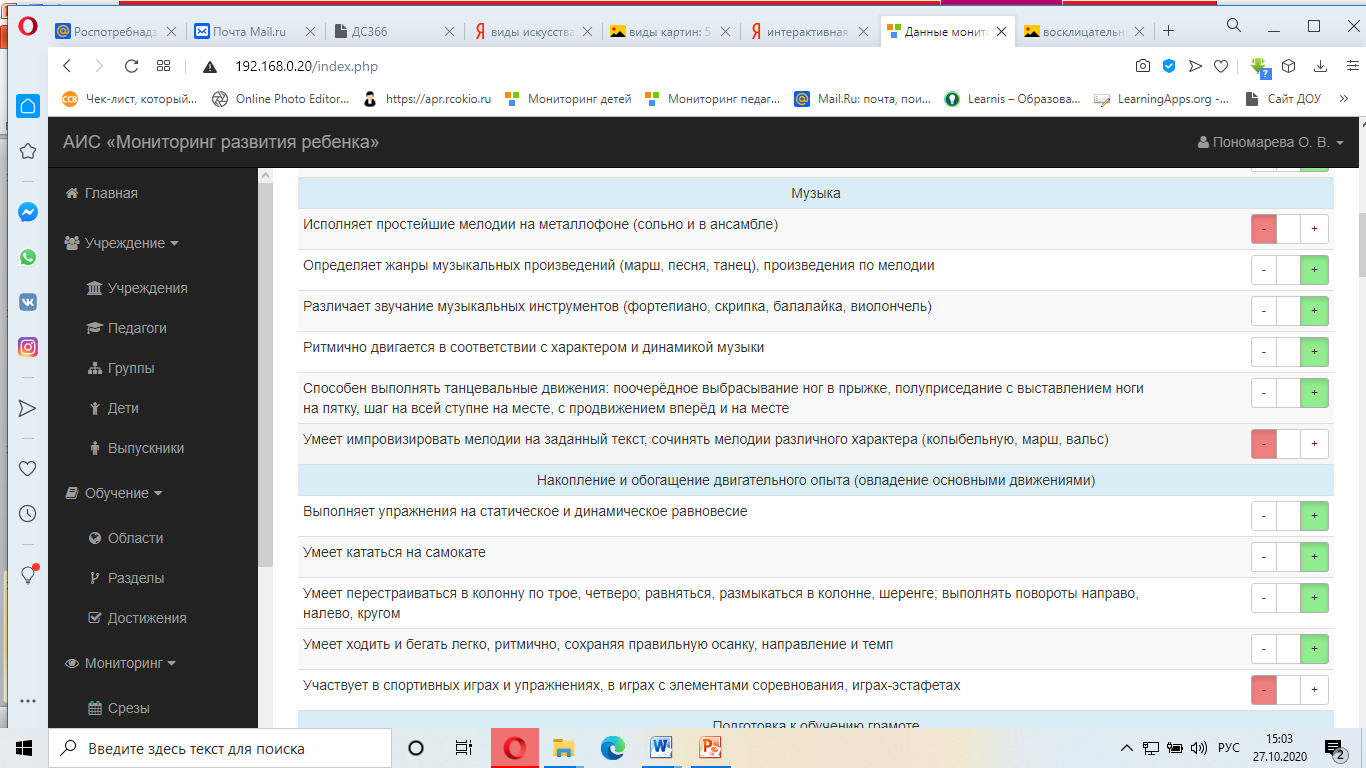 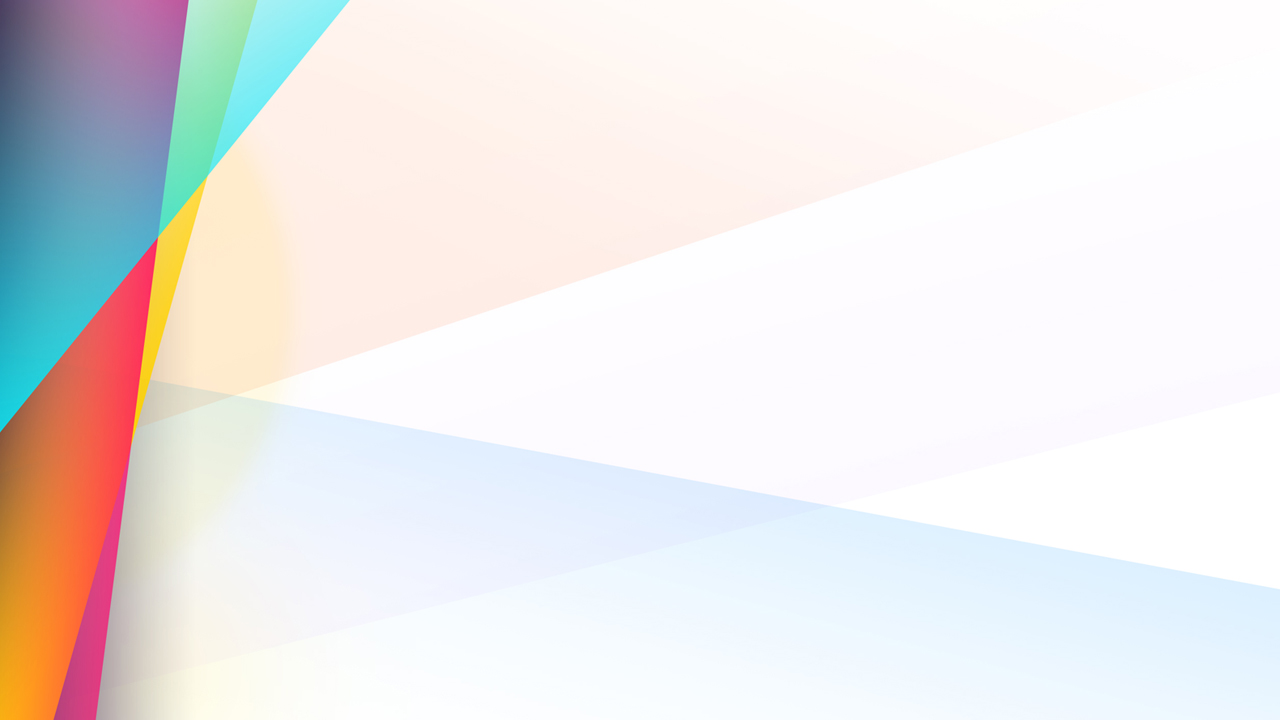 Интерактивные игры 
способствуют
Развитию способности ориентироваться в информационных потоках;
Овладеть практическими навыками работы с информацией;
Развивает разносторонние умения
Повышает уровень готовности ребенка к школе.
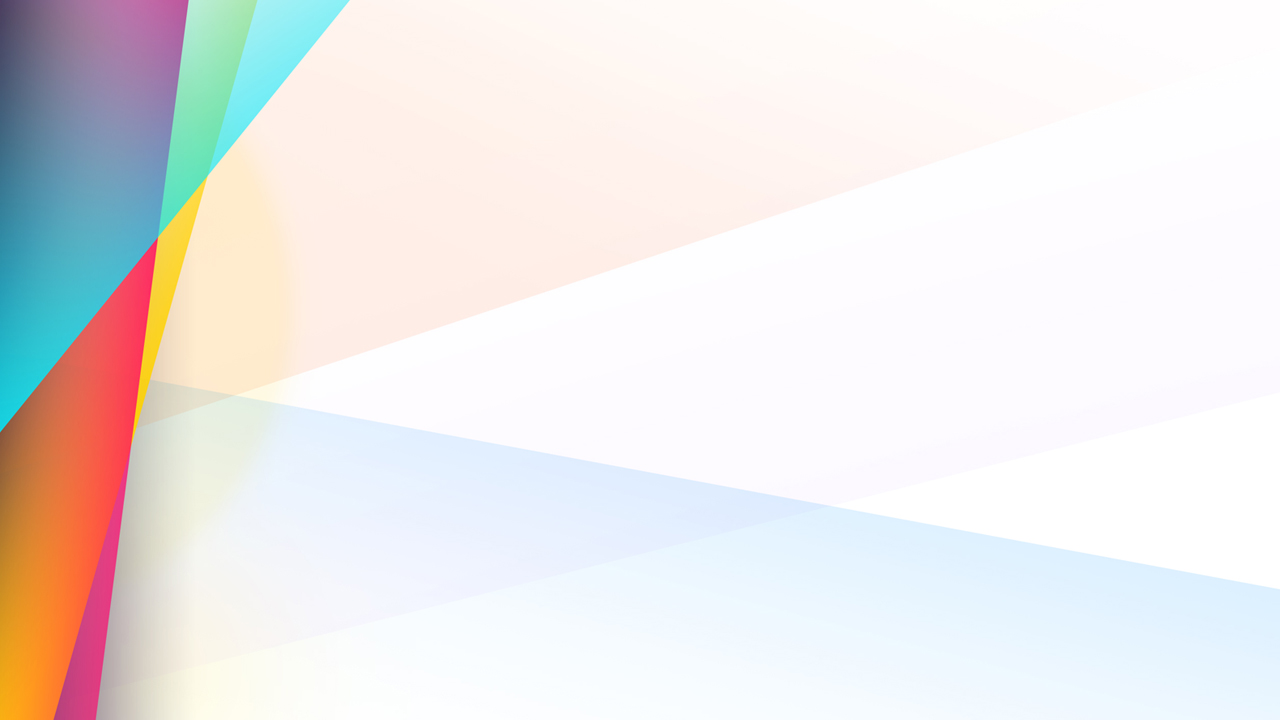 Важно соблюдать время, 
отведенное на работу 
с компьютером!
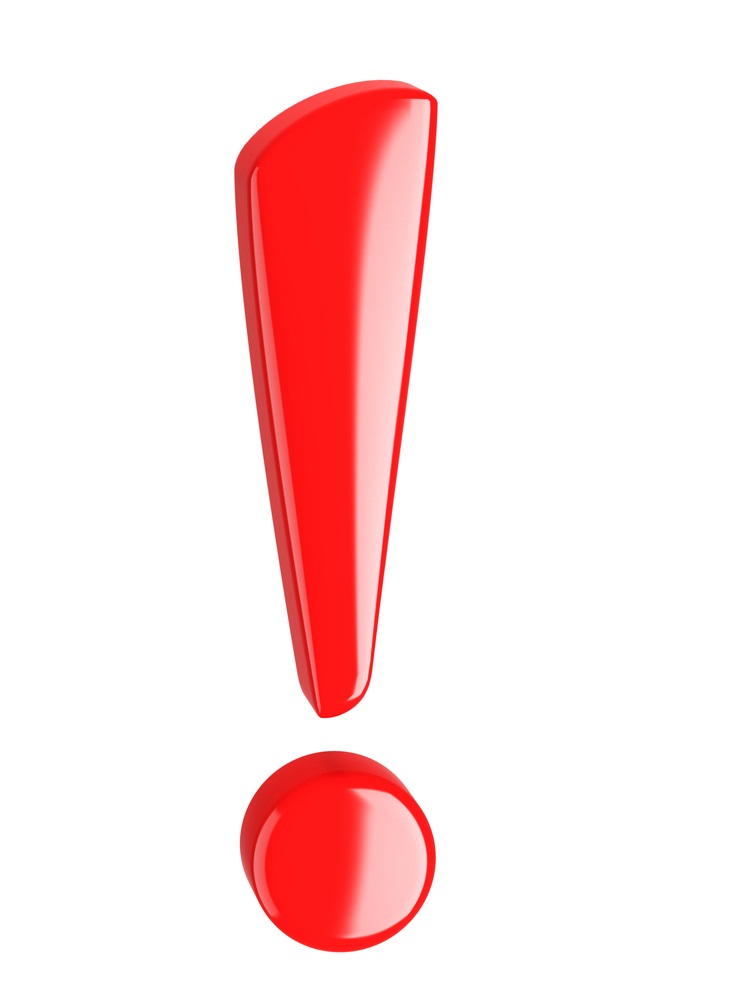 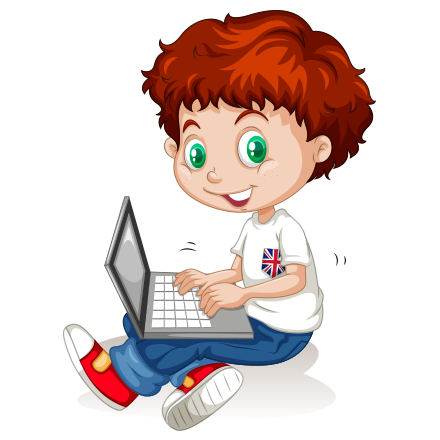 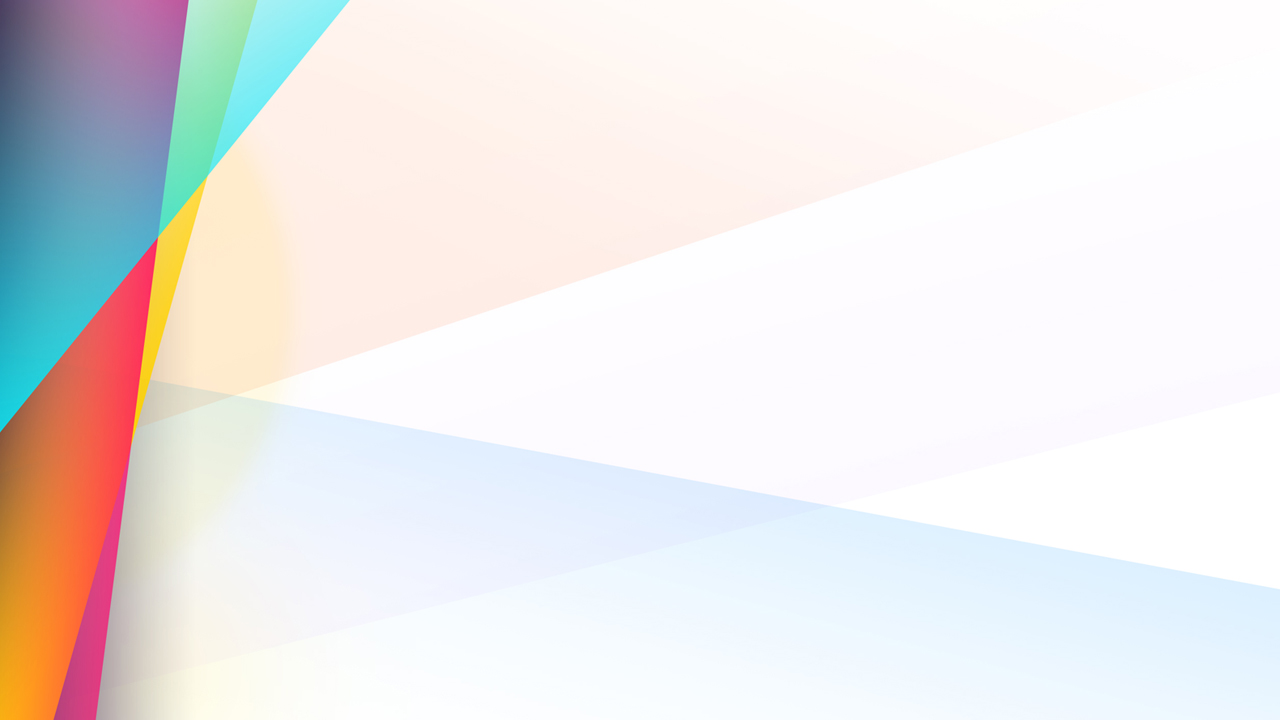 сайт доу ДС366.рф
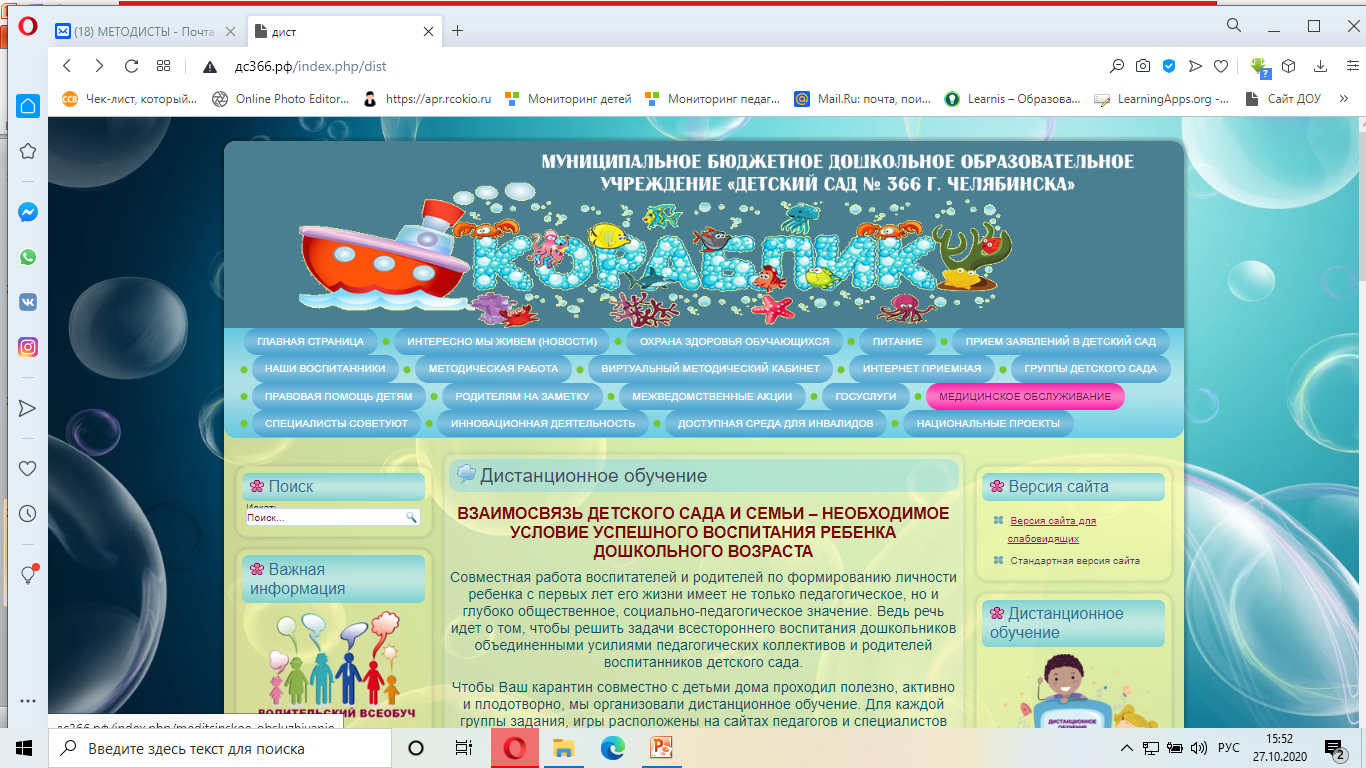 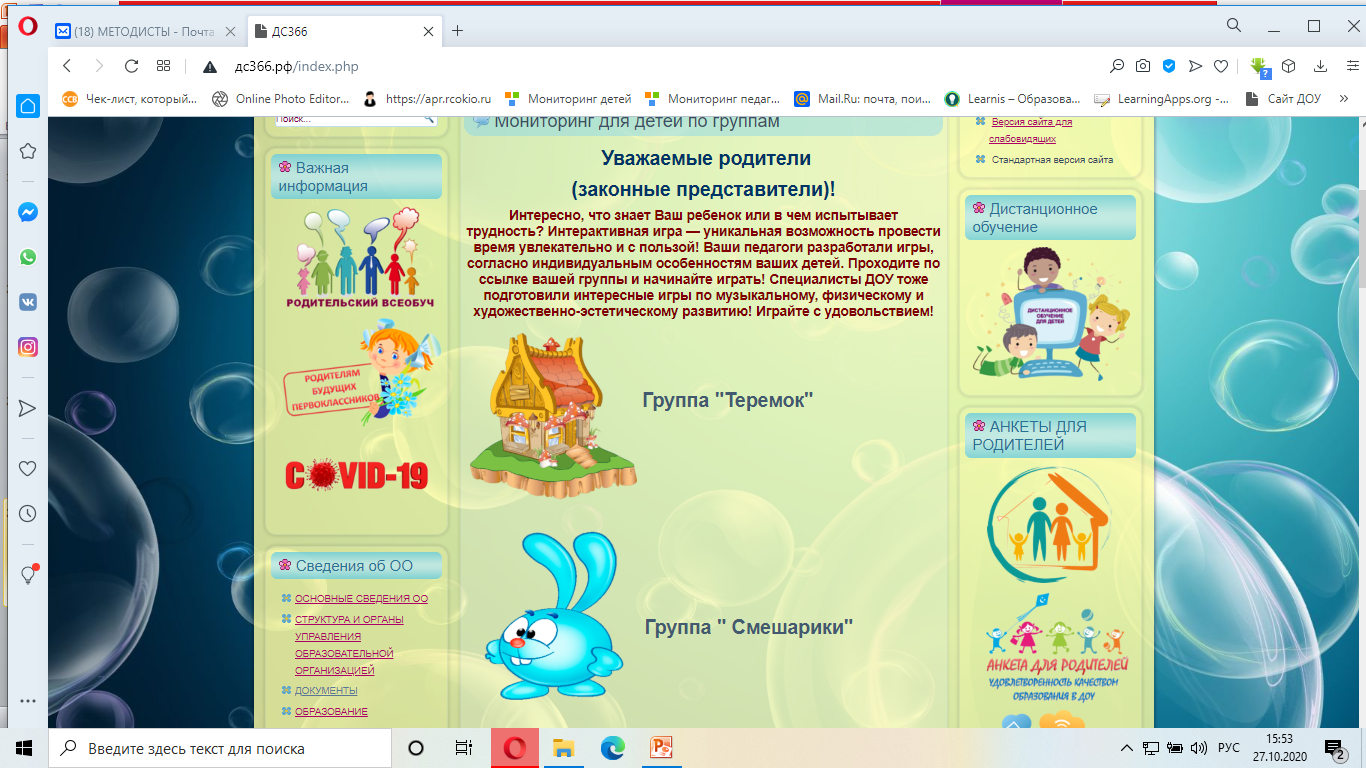 Раздел «Дистанционное образование»